Figure 6. The tract of GAA repeats is sufficient to form the heterochromatin-like structure in the absence of ...
Nucleic Acids Res, Volume 39, Issue 19, 1 October 2011, Pages 8366–8377, https://doi.org/10.1093/nar/gkr542
The content of this slide may be subject to copyright: please see the slide notes for details.
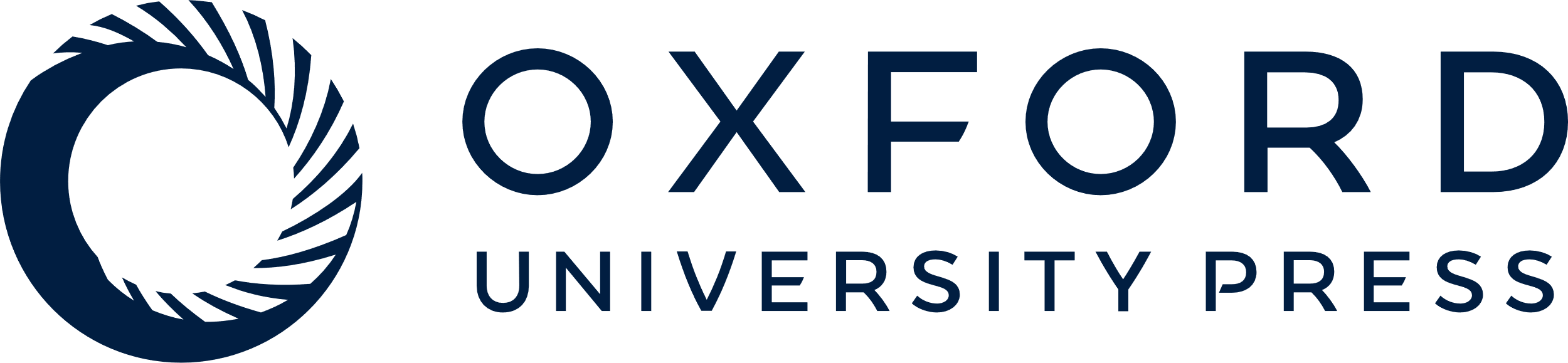 [Speaker Notes: Figure 6. The tract of GAA repeats is sufficient to form the heterochromatin-like structure in the absence of transcription. (A) The expression of GFP mRNA was analyzed in the absence/presence of tetracycline using qRT–PCR. White bars represent results obtained from cell line lacking the GAA repeats in intron of the GFP gene while gray bars representing cells harboring intronic 560 GAAs. Data are expressed as mean ± SEM. The experiment was conducted in triplicate and P-values were calculated from the average of all three determinations for the GFP_(GAA·TTC)560 and the GFP_(GAA·TTC)0 cells. (B) Effect of transcription on the formation of the heterochromatin-like structure was analyzed using ChIP assay in the GFP_GAA system. Enrichment of histone modification at the region upstream (Up) and the region downstream (Down) were determined in the absence and presence of tetracycline (0.1 μg/ml for 24 h).


Unless provided in the caption above, the following copyright applies to the content of this slide: © The Author(s) 2011. Published by Oxford University Press.This is an Open Access article distributed under the terms of the Creative Commons Attribution Non-Commercial License (http://creativecommons.org/licenses/by-nc/3.0), which permits unrestricted non-commercial use, distribution, and reproduction in any medium, provided the original work is properly cited.]